GawainAsya:LIKE!
SAGUTAN ANG MGA SS. NA MGA TANONG:
ANO ANG KONTINENTE?

ANO ANO ANG DALAWANG PARAAN NG PAGKUHA NG LOKASYON NG ISANG KONTINENTE AT BANSA?

ANO ANG PAGKAKAIBA NG LATITUDE AT LONGITUDE?

 ANO ANG PAGKAKAIBA NG EQUATOR SA PRIME MERIDIAN?
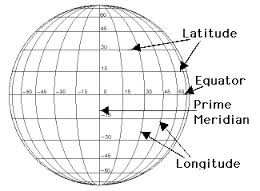 GawainAsya:LIKE!
SAGUTAN ANG MGA SS. NA MGA TANONG:
ANO ANG KABUUANG SUKAT NG ASYA?

 ANO ANG KATUMBAS NA SUKAT NG ASYA KUNG IHAHAMBING SA IBANG KONTINENTE?

 ISULAT ANG MGA REHIYON SA ASYA.

 IBANG KATAWAGAN SA HILAGANG ASYA.

 REHIYON SA ASYA NA TAGPUAN NG AFRICA, ASYA AT EUROPA.
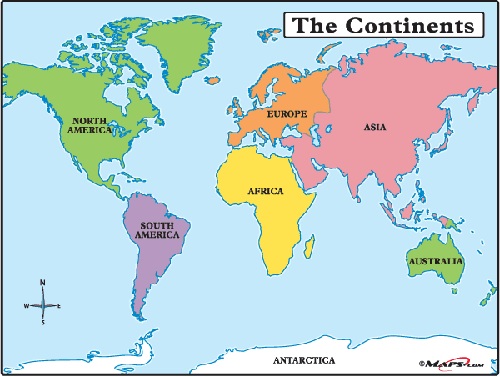 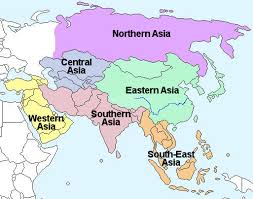 GawainAsya:LIKE!
SAGUTAN ANG MGA SS. NA MGA TANONG:
10. TATLONG BANSANG MUSLIM SA TIMOG ASYA

DALAWANG BANSAG SA TIMOG SILANGANG ASYA

 DALAWANG SUBREGIONS NG TIMOG SILANGANG ASYA
GawainPAGSUSURI NG MAPA AT TEKSTO
(1)
PINAKAMATAAS NA BUNDOK SA BUONG MUNDO
GawainPAGSUSURI NG MAPA AT TEKSTO
(2)
“ ROOF OF THE WORLD”
GawainPAGSUSURI NG MAPA AT TEKSTO
(3)
PINAKAMALAKING DISYERTO SA ASYA AT PANG-APAT SA BUONG MUNDO
GawainPAGSUSURI NG MAPA AT TEKSTO
(4)
PINAKATANYAG NA BULUBUNDUKIN
GawainPAGSUSURI NG MAPA AT TEKSTO
(5)
PANGATLONG PINAKAMATAAS NA BUNDOK SA MUNDO
GawainPAGSUSURI NG MAPA AT TEKSTO
(6)
TAWAG SA PANGKAT NG MGA PULO
GawainPAGSUSURI NG MAPA AT TEKSTO
(7)
TAWAG SA ANYONG LUPANG NAKAUSLI SA KARAGATAN
GawainPAGSUSURI NG MAPA AT TEKSTO
(8)
TAWAG SA HANAY NG MGA BUNDOK
GawainPAGSUSURI NG MAPA AT TEKSTO
(9)
PINAKAMALAKING ARCHIPELAGIC STATE SA BUONG MUNDO
GawainPAGSUSURI NG MAPA AT TEKSTO
(10)
ANYONG LUPA NA HALOS ¼ NA BAHAGI NG LUPAIN SA ASYA
GawainPAGSUSURI NG MAPA AT TEKSTO
(11)
INDO-GANGETIC
GawainPAGSUSURI NG MAPA AT TEKSTO
(12)
INDONESIA, PILIPINAS, JAPAN
GawainPAGSUSURI NG MAPA AT TEKSTO
(13)
TIEN SHAN, GHATS, CAUCASUS, PAMIR, HINDU KUSH
GawainPAGSUSURI NG MAPA AT TEKSTO
(14)
SEMERU, KRAKATOA, FUJI, PINATUBO, TAAL, MAYON
GawainPAGSUSURI NG MAPA AT TEKSTO
(15)
CYPRUS, SRI LANKA, MALDIVES, TAIWAN
GawainPAGSUSURI NG MAPA AT TEKSTO
(16)
TAKLAMAKAN,
KARA KUM
GawainPAGSUSURI NG MAPA AT TEKSTO
(17)
TURKEY, ARABIA, INDIA, KOREA, YAMAL
GawainPAGSUSURI NG MAPA AT TEKSTO
(18)
EVEREST, KANCHENJUNGA
GawainPAGSUSURI NG MAPA AT TEKSTO
(19)